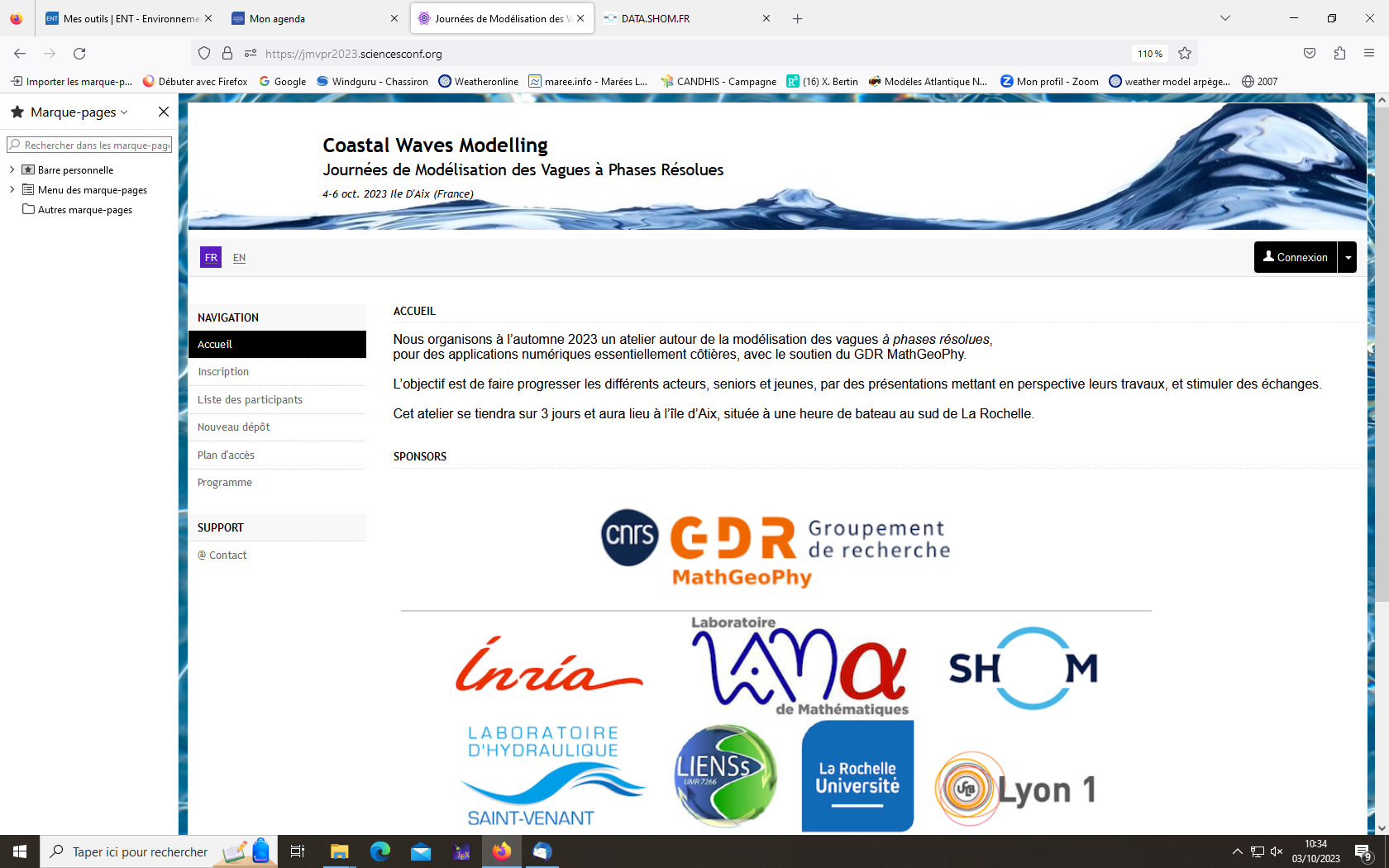 Contexte géomorphologique et hydrodynamique des Pertuis Charentais
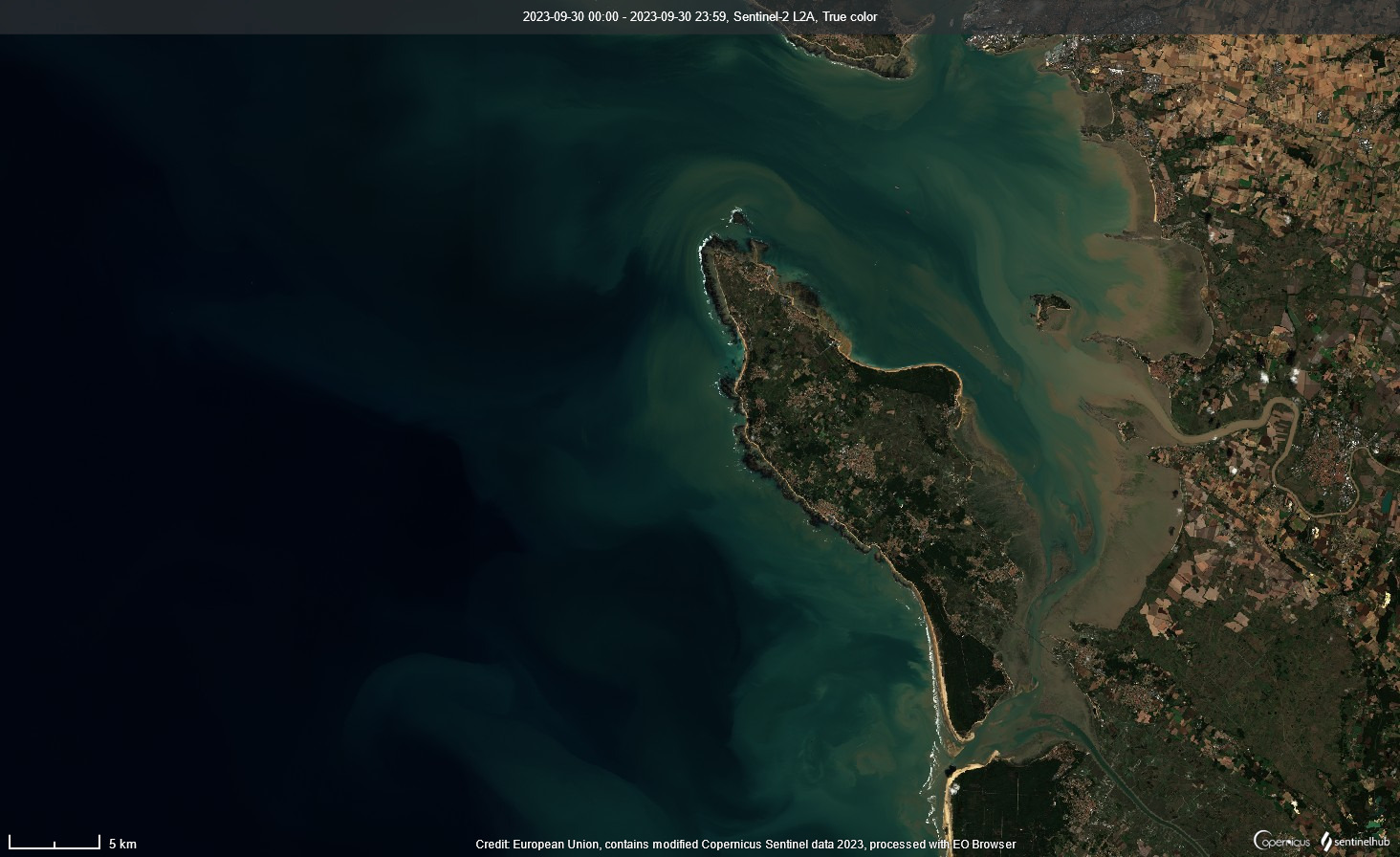 Image Sentinel 2A, 30/09/2023
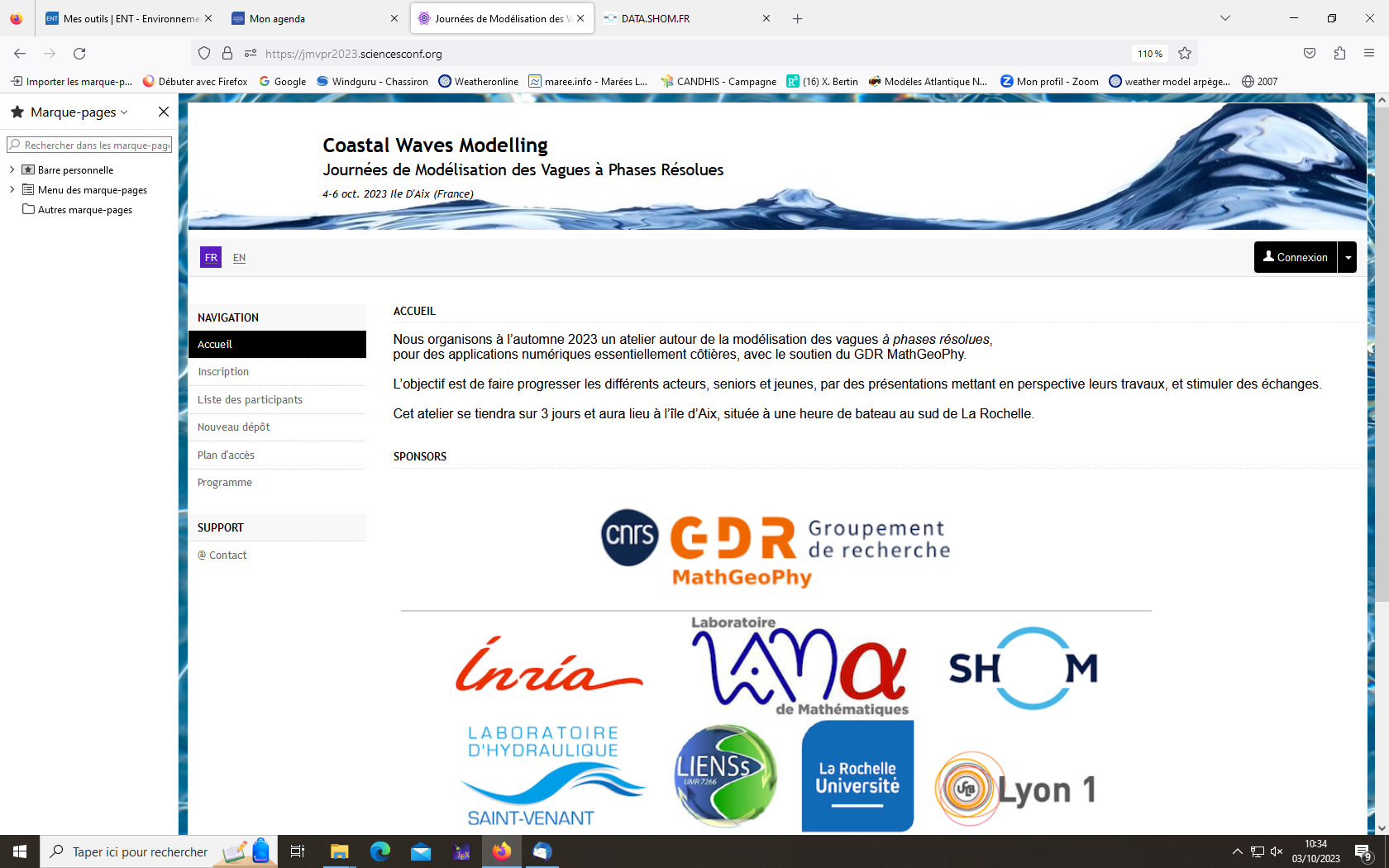 Contexte géomorphologique
Cette forte vulnérabilité a été tragiquement rappelée lors des tempêtes Xynthia (février 2010) et Martin (décembre 1999).
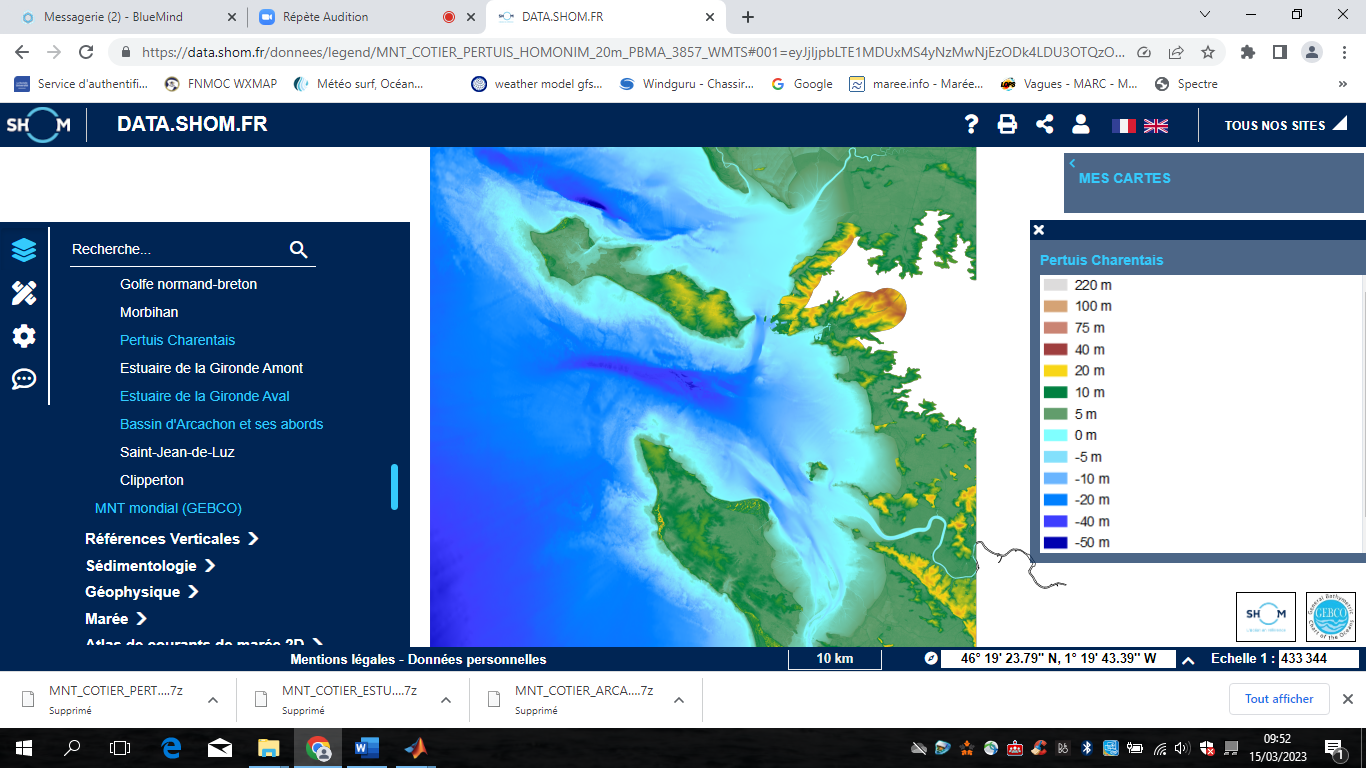 50 % d’une bande littorale de 10 km est située sous le niveau marin à marée haute.
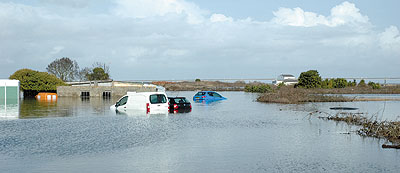 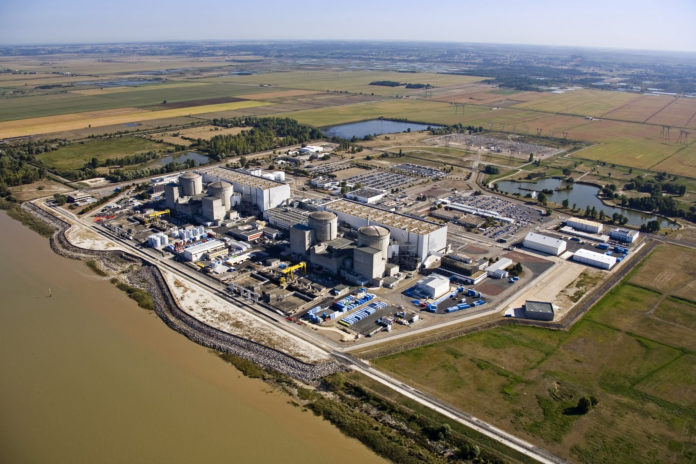 Xynthia@Oléron
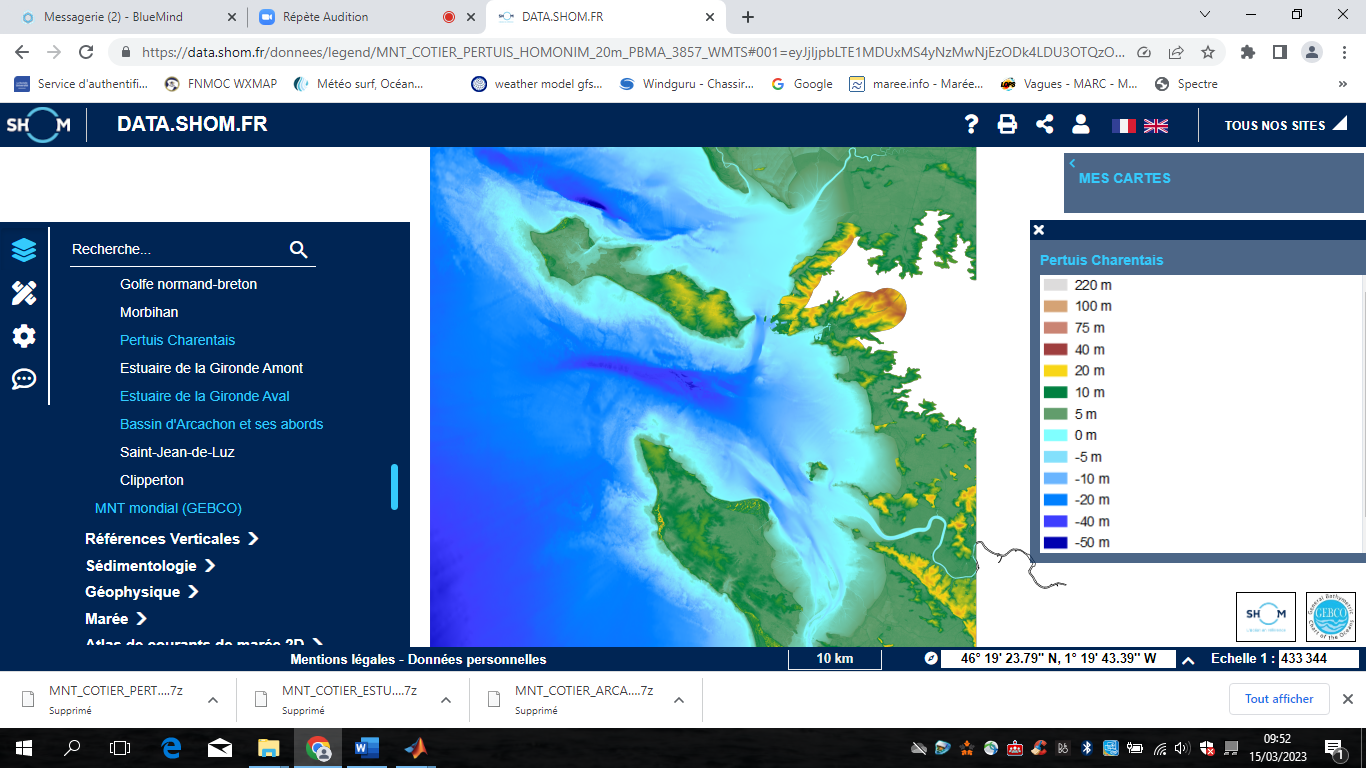 Bathymétrie/niveau moyen
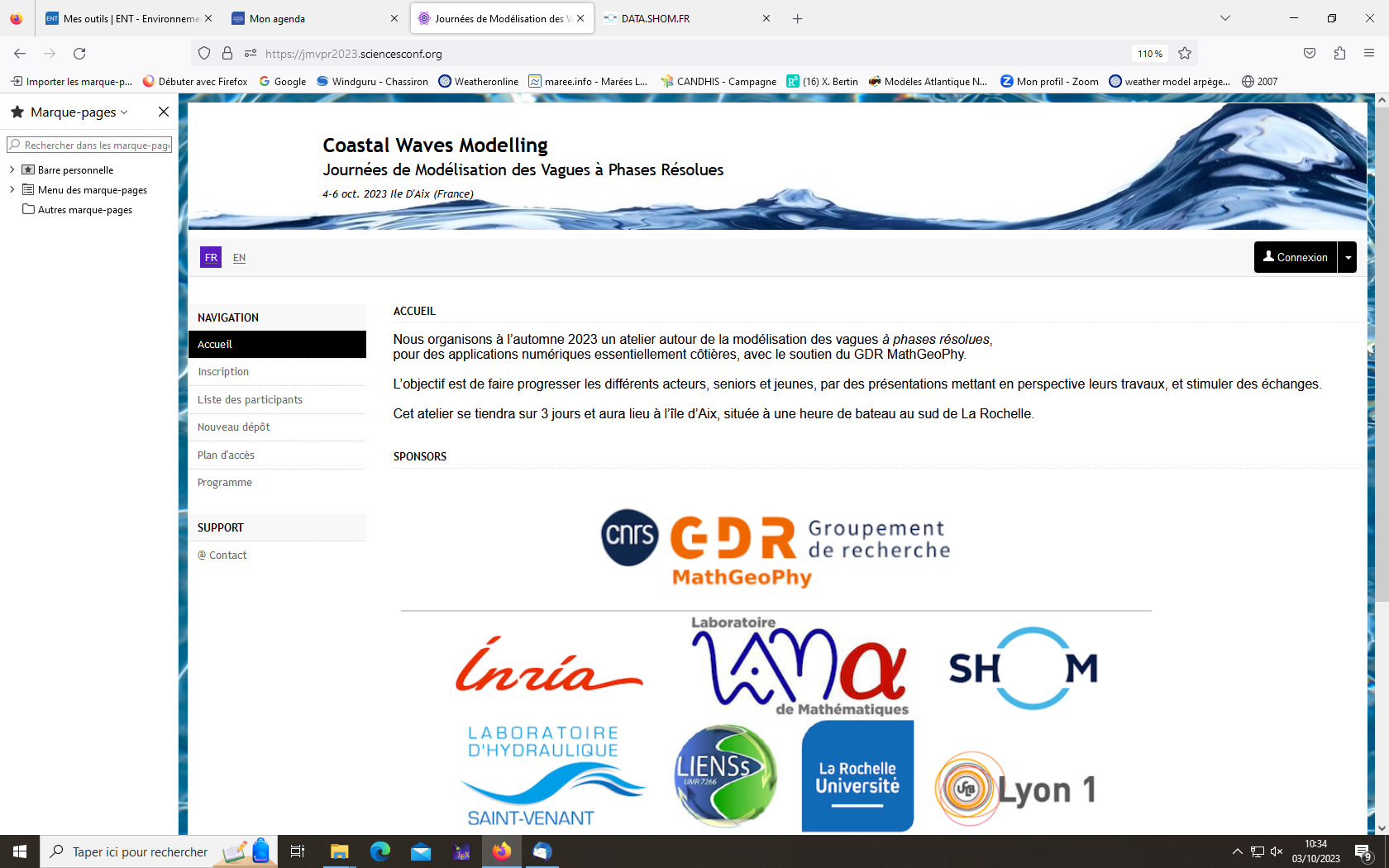 Contexte géomorphologique
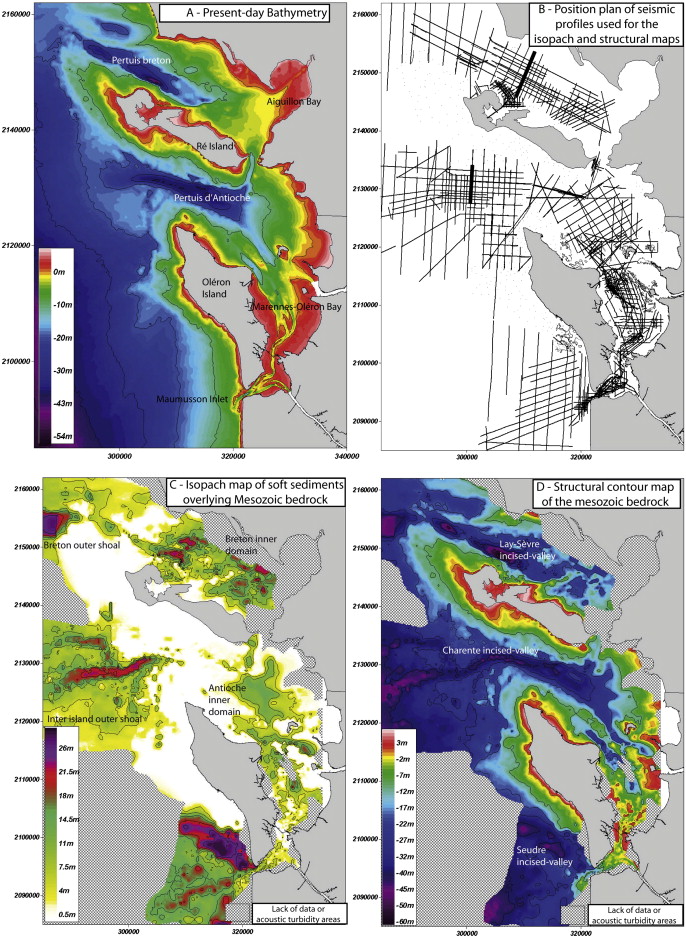 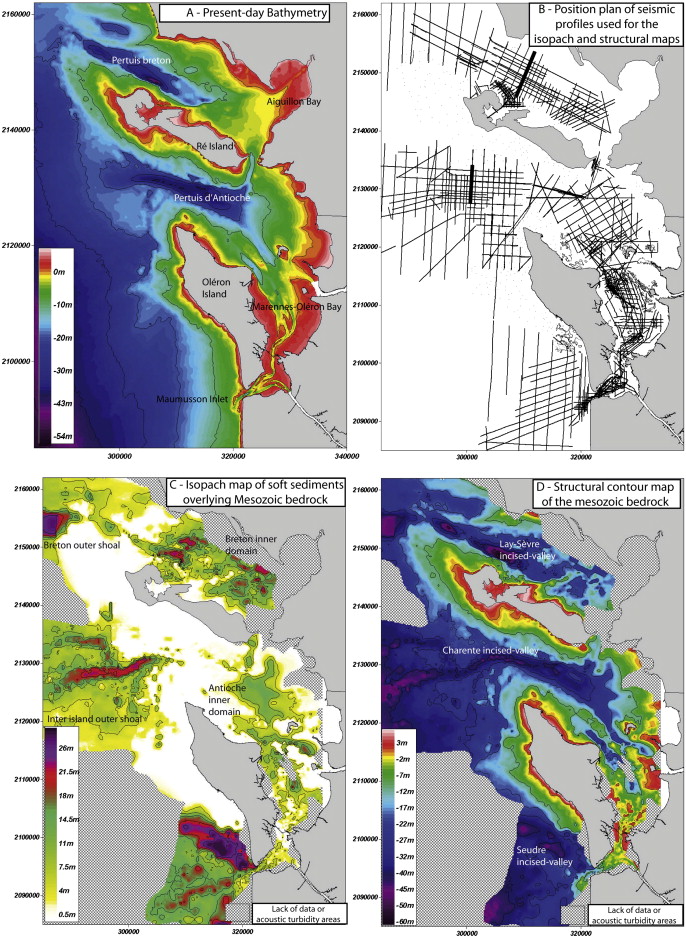 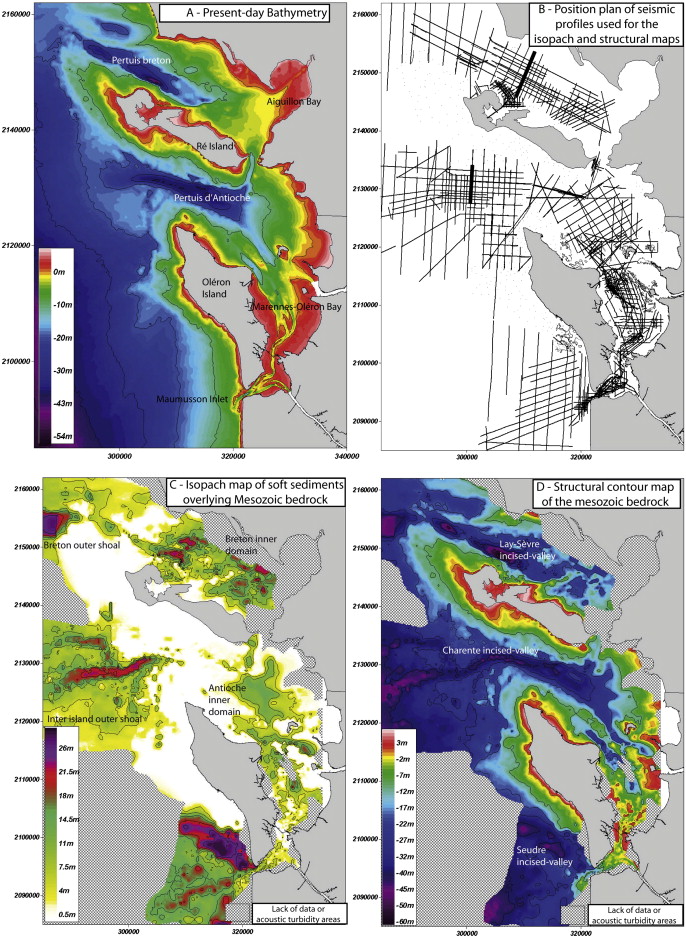 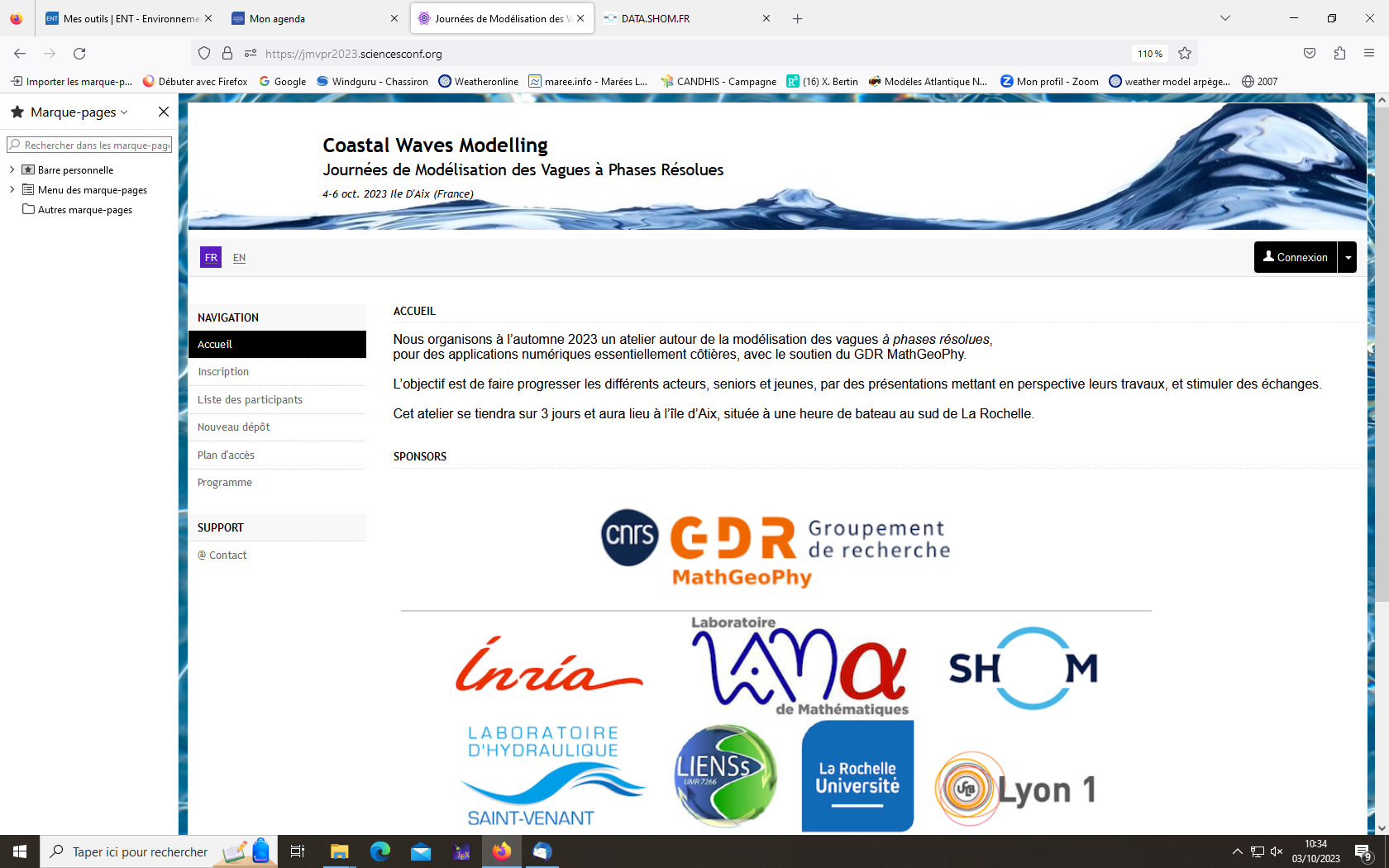 Contexte hydrodynamique : la marée
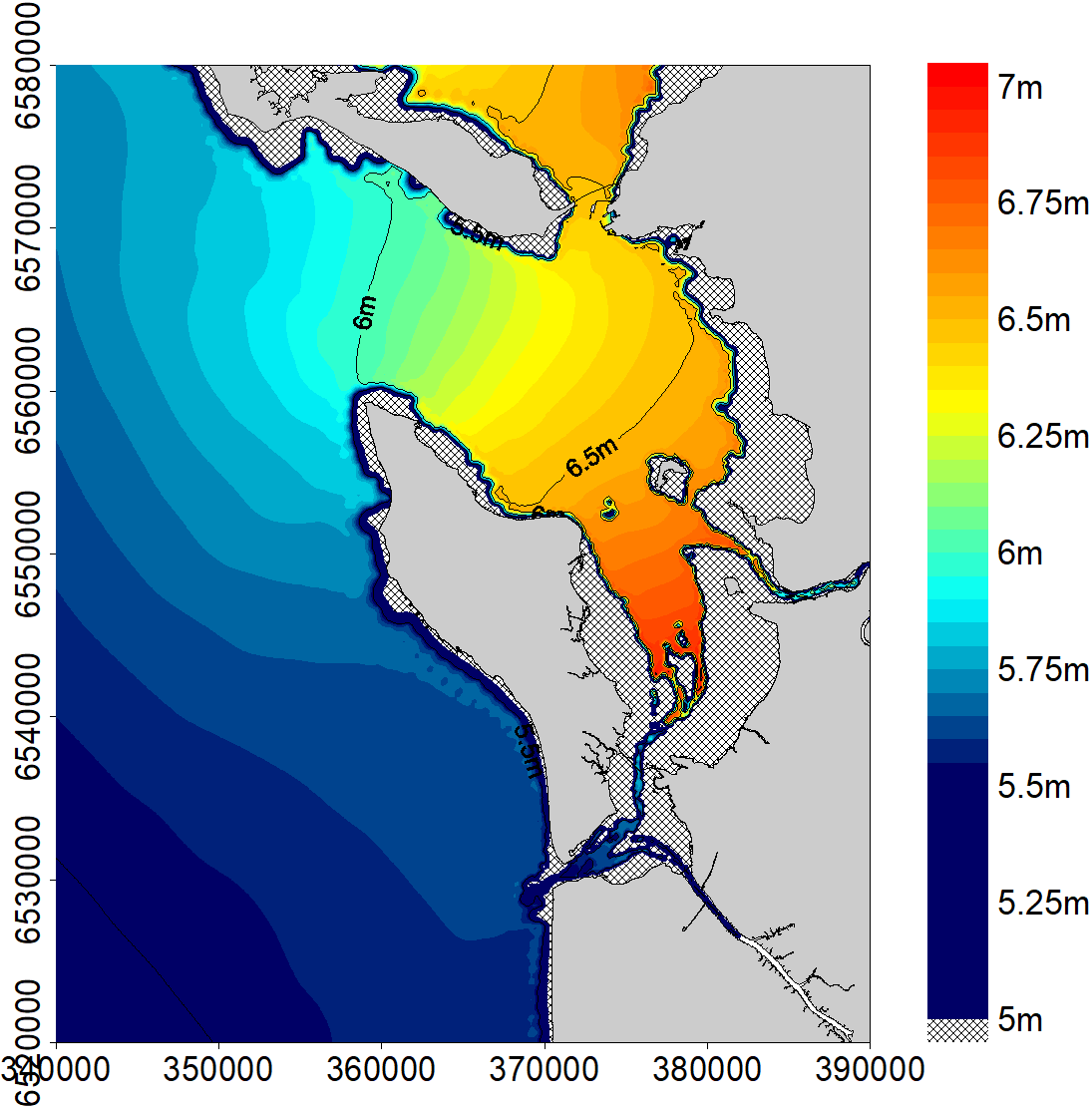 Le marnage de vives-eaux augmente de 5,5 m à quasiment 7,0 m au sud de l’Ile d’Aix.
Marnage maximum dans les Pertuis Charentais
Les courants de marée associés peuvent dépasser 2 m/s
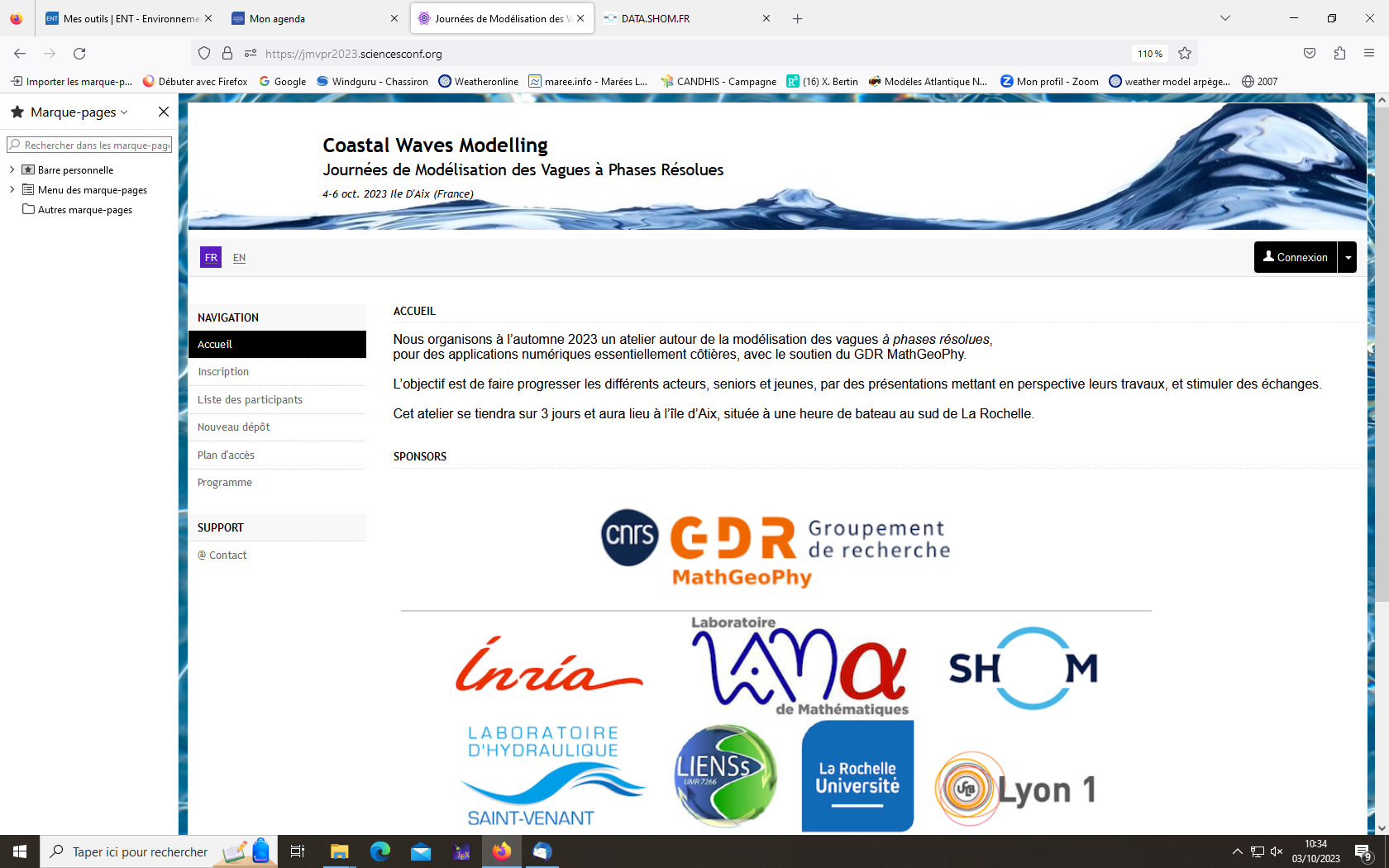 Contexte hydrodynamique : la marée
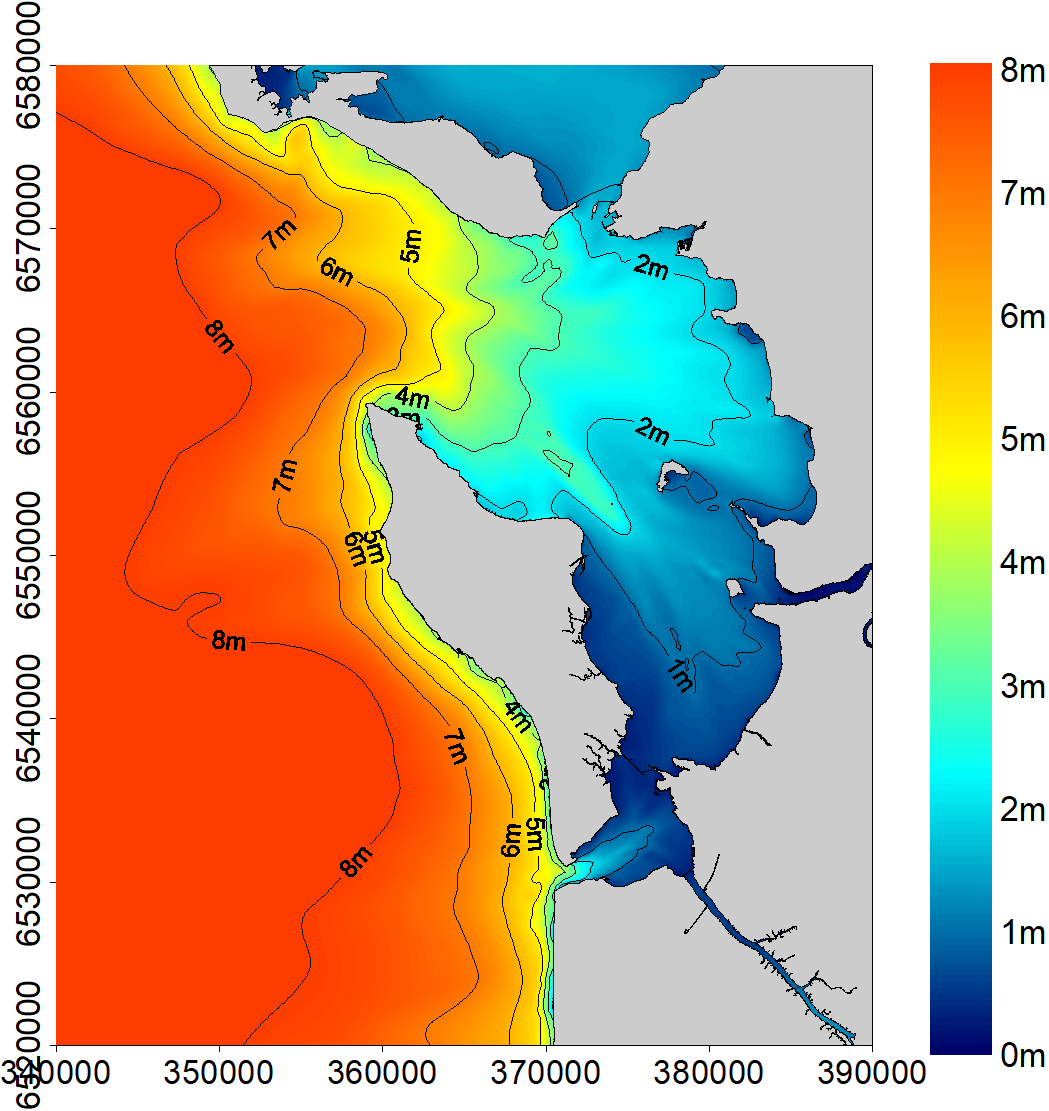 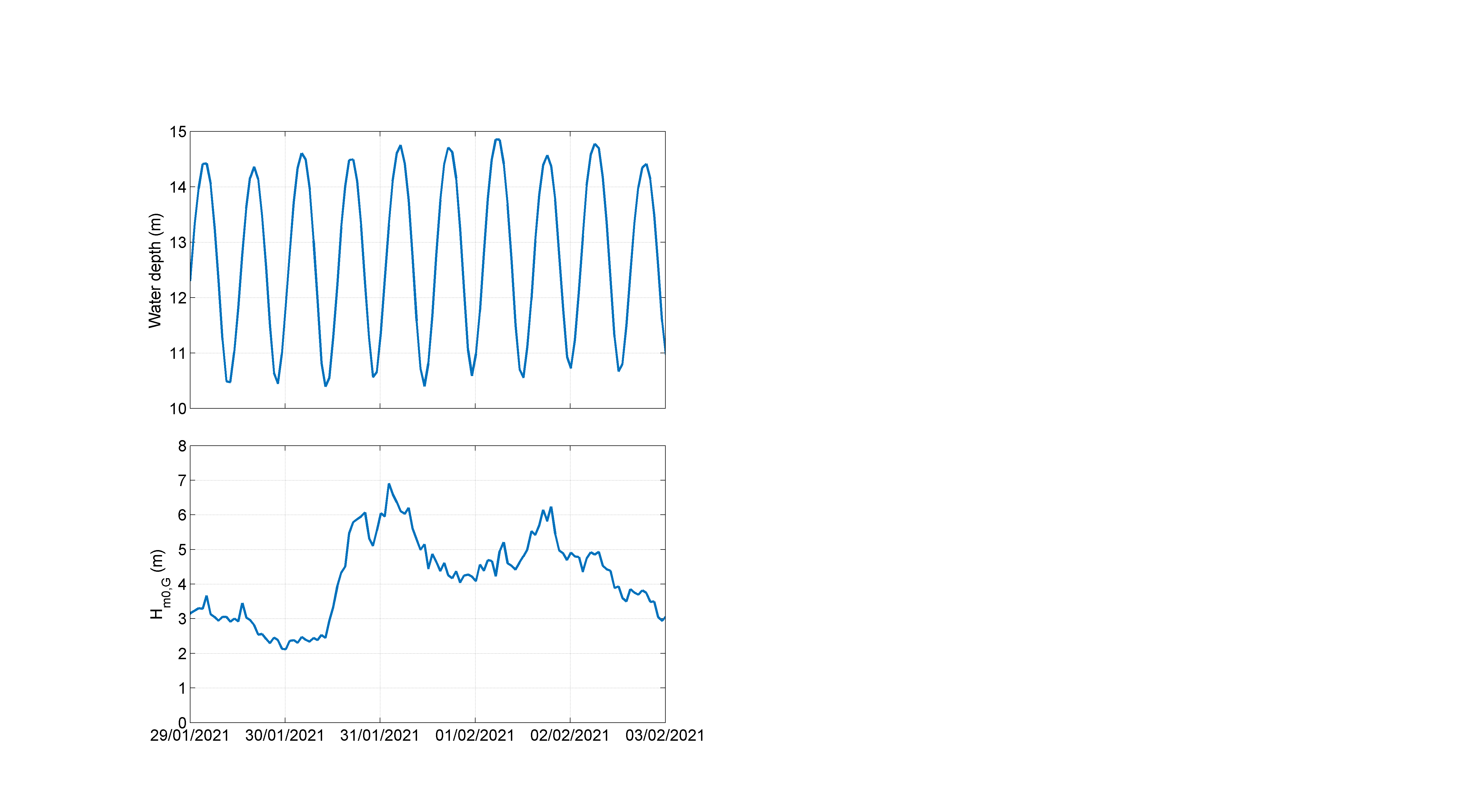 Hm0 maximum en 2014 dans les Pertuis Charentais
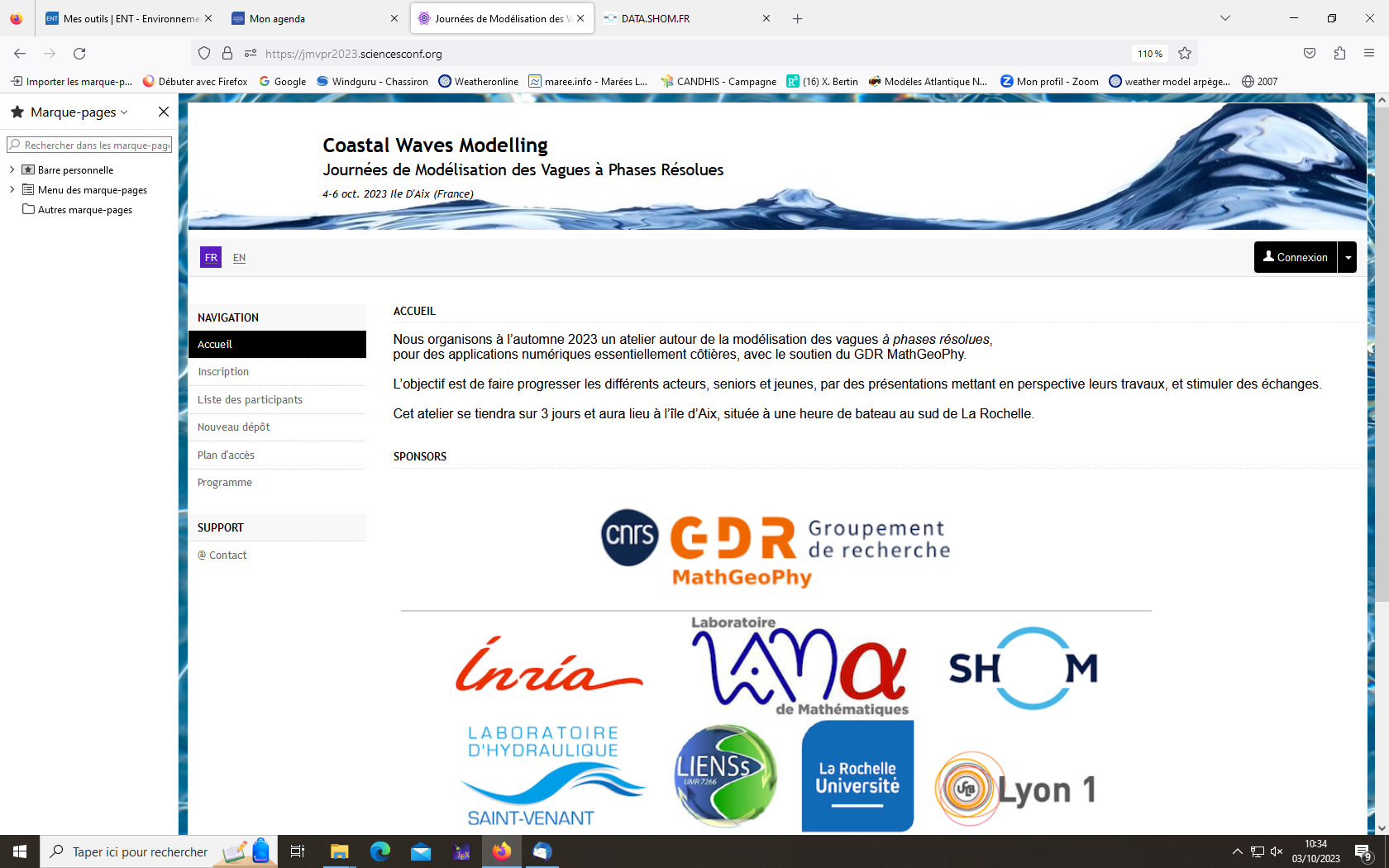 L’aléas de submersion marine dans les Pertuis Charentais
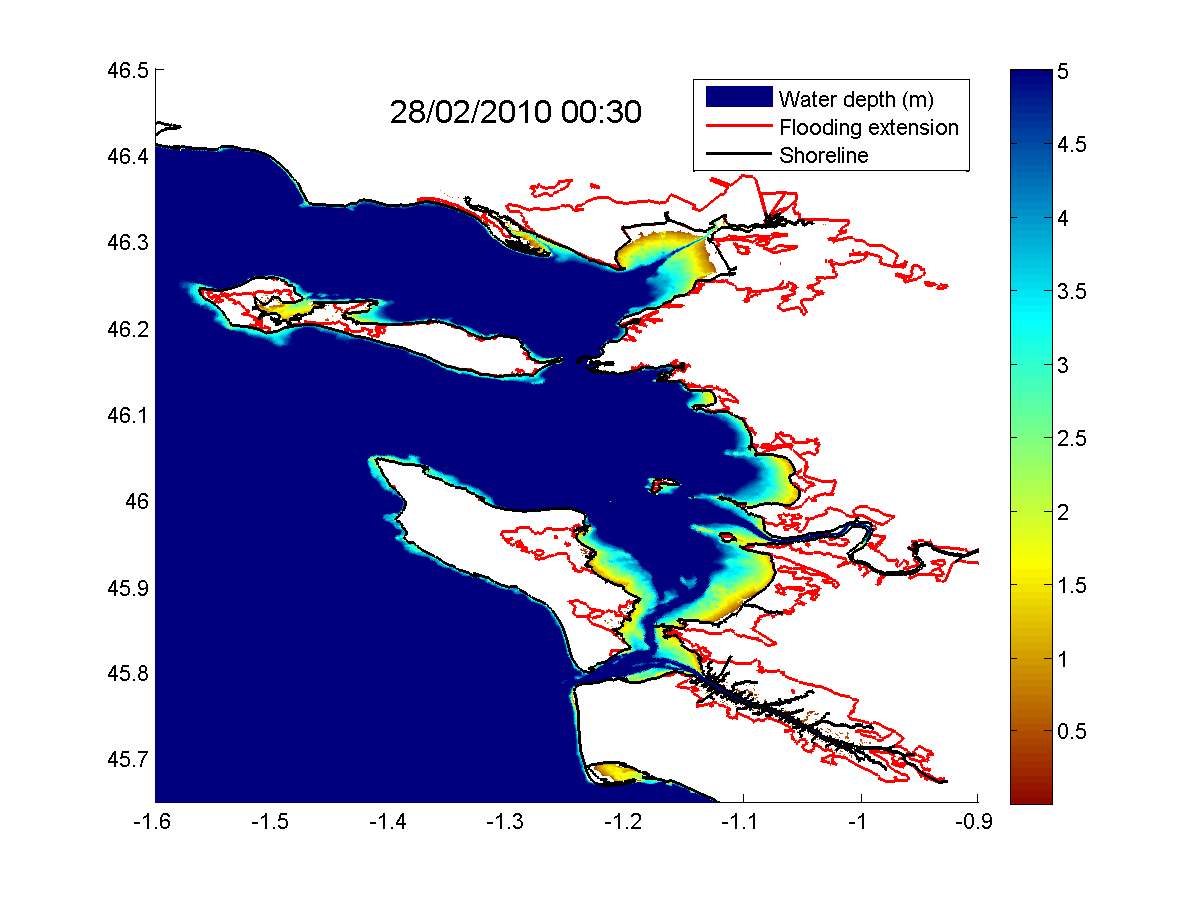 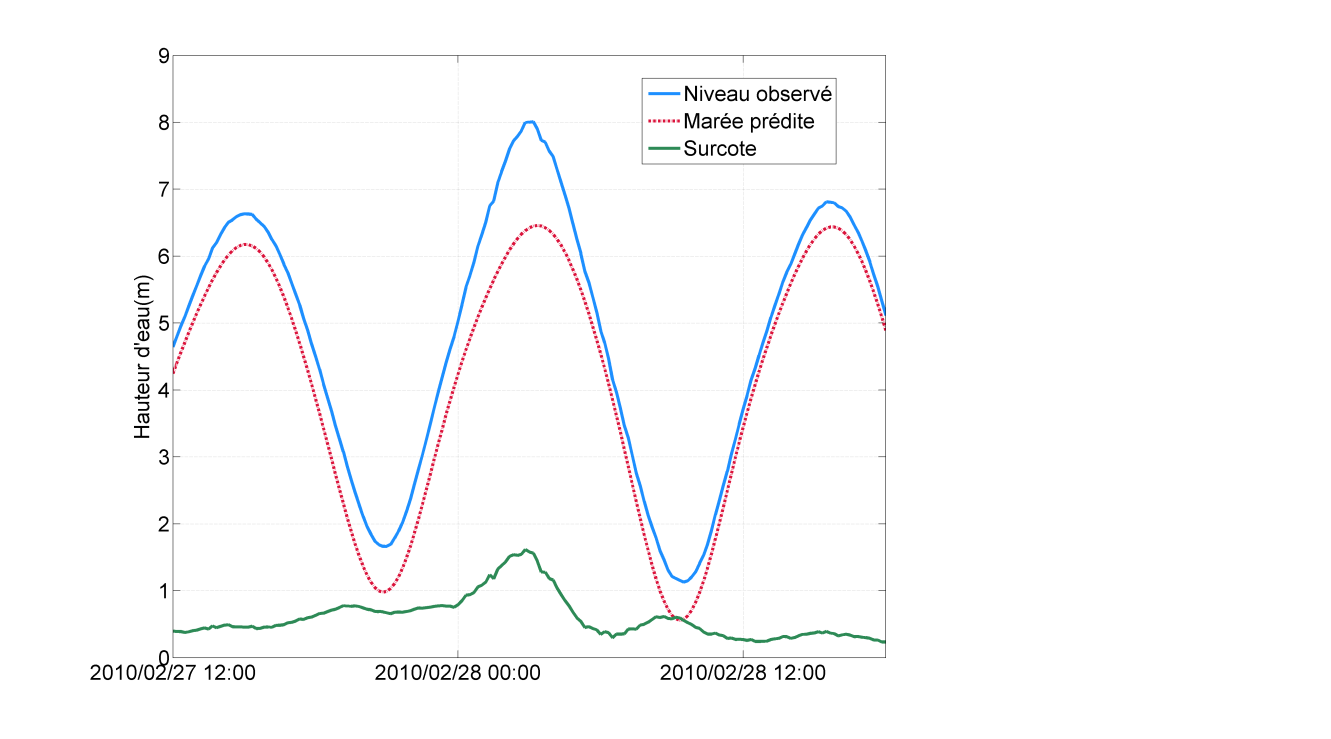 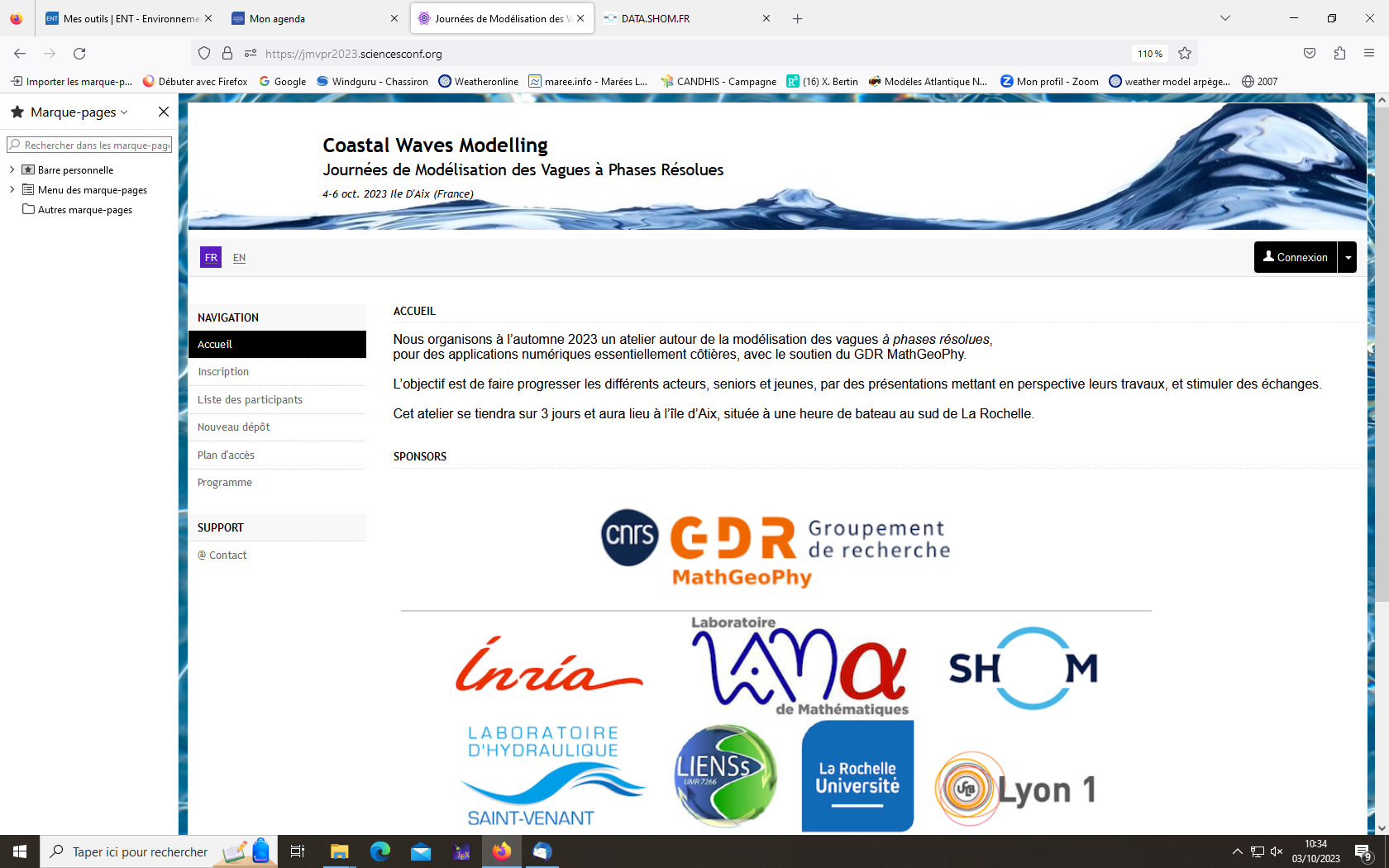 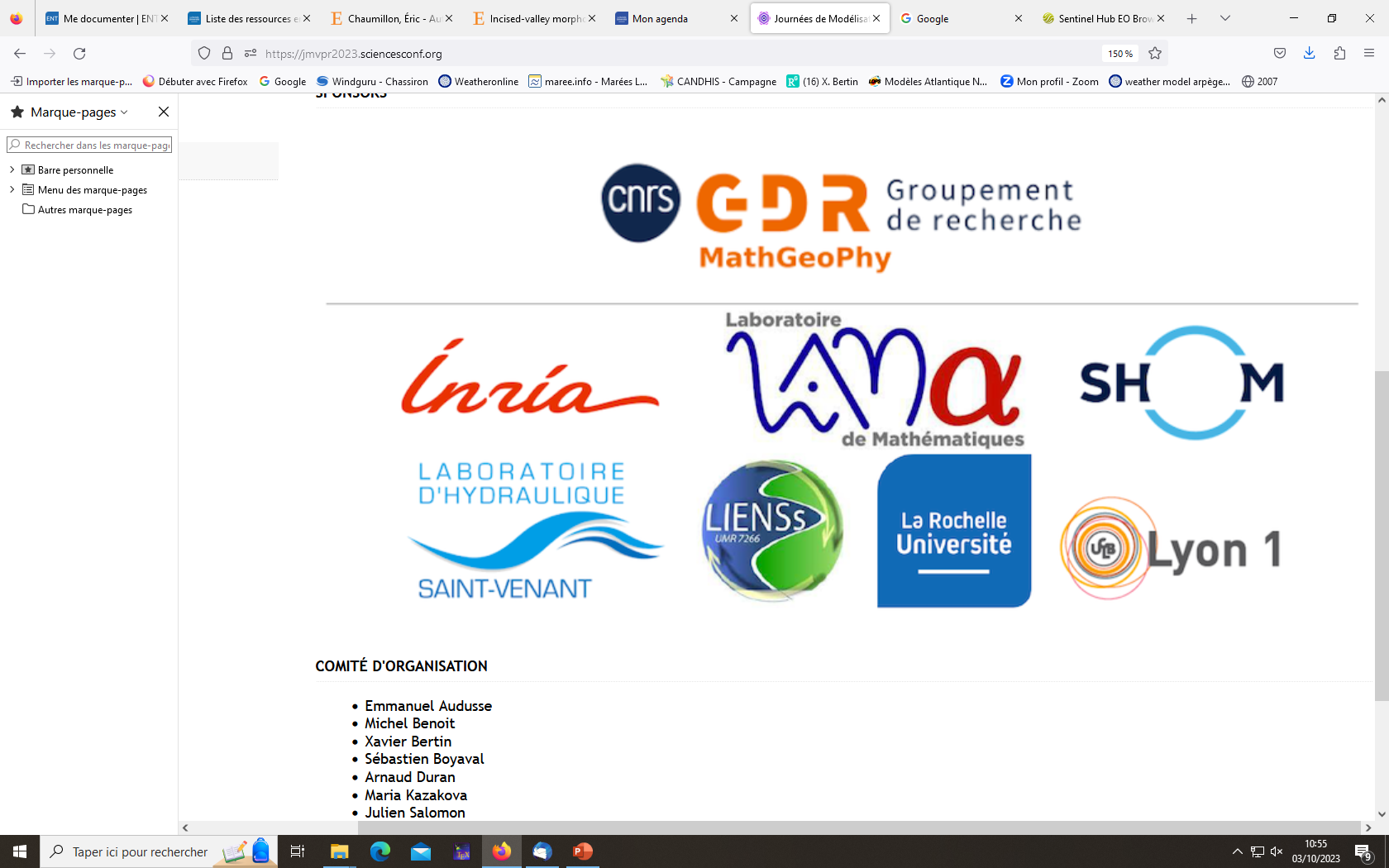